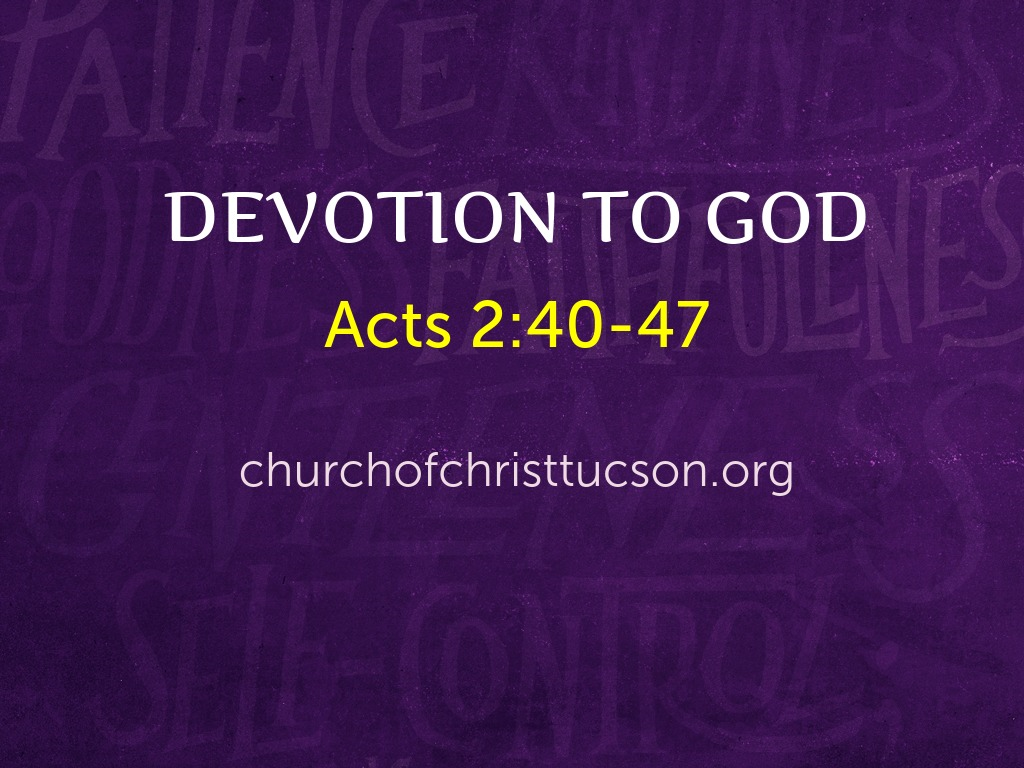 Devotion To God:Acts 2:40-47
The Meaning of Devotion:
Devotion – denotes godliness or a life devoted to God (Mounce).
To be devoted – to attend to, devote oneself to, with regularity and steadfastness (Mounce).
Romans 12:1-3
Devotion To God:Acts 2:40-47
The Meaning of Devotion.
The Substance of Devotion:
The fear of God.                                                  Acts 9:31 ESV; Jer. 32:10
The love of God.                                                        1 Jn. 4:9-10
The desire for God.                                                    Ps. 42:1-2; Phil. 3:10
Devotion To God:Acts 2:40-47
The Meaning of Devotion.
The Substance of Devotion.
The Process of Devotion:
Acts 2:40-47
Know more about God. v.42
Worship God. vv.42, 47
Being involved with God’s people.                vv.44, 46